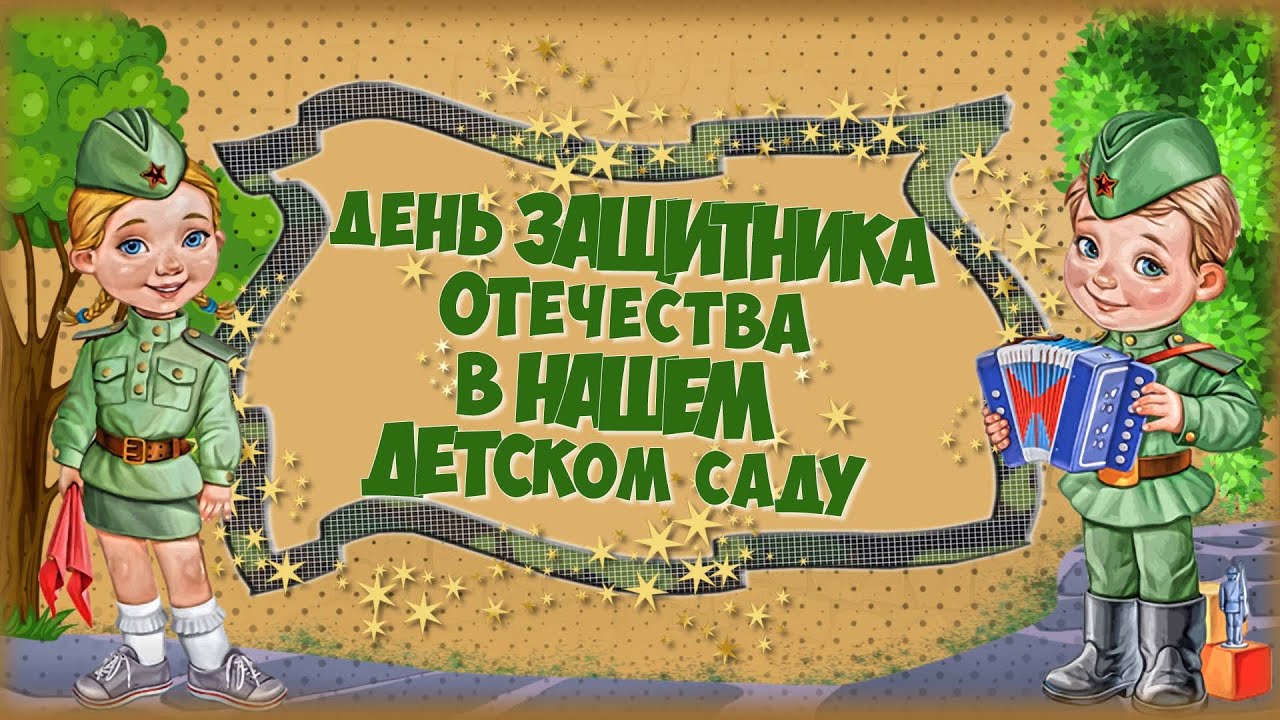 «Праздник мальчиков»
Стихи :
Папа, ты самый хороший на свете,
Лучший отец на огромной планете!
Как я тобой восхищаюсь, горжусь,
Крепко за дружбу и руку держусь!

Спасибо, милый папочка,
Что ты достался мне!
Люблю улыбку ясную,
Она как свет в окне!
Дорогие ребята! Сегодня мы отмечаем замечательный праздник – День защитников Отечества. Наша страна поздравляет в этот день пап и дедушек, защитников нашего Отечества. В их честь звучат песни, стихи. Давайте, сегодня, мы поздравим наших мальчиков, ведь они – будущие защитники Великой страны, которая называется Россия.
Танец «Я от тебя убегу, убегу».
Я от тебя убегу, убегу.  3р.
            Спрячусь за деревом    
            И скажу - ку-ку!   2р.

Я от тебя уплыву, уплыву.   3р
      Спрячусь за лодочку
             И скажу - ку-ку!  2р.

 Я от тебя улечу, улечу.   3р.
             Спрячусь за облачком
             И скажу - ку-ку! 2р.

 Я от тебя убегу, убегу.
              Я от тебя уплыву, уплыву.
              Я от тебя улечу, улечу.
              Я так играю, я с тобой дружу.
              Я так играю, я тебя люблю.
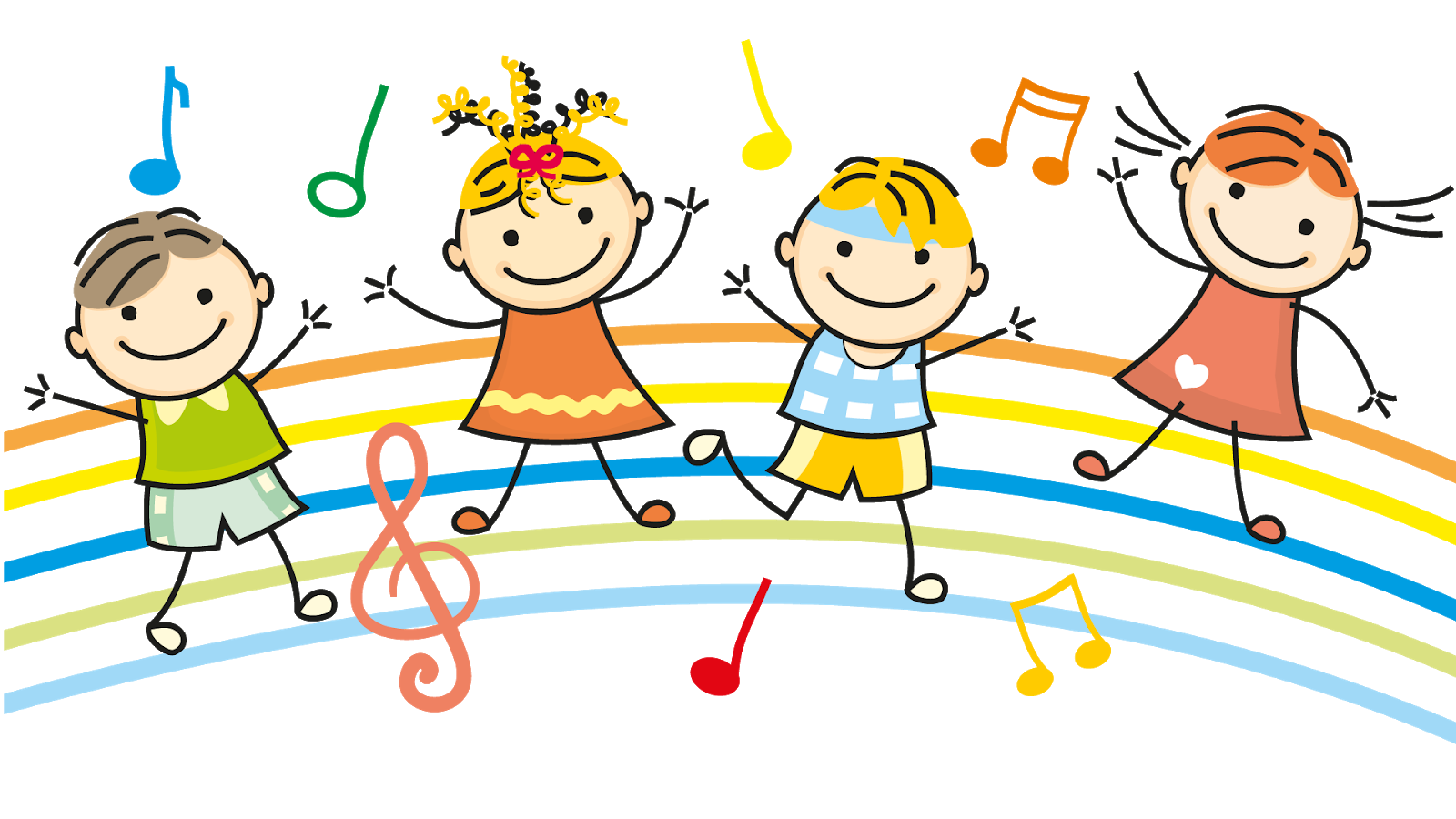 Предлагаю провести настоящие армейские учения! Внимание, внимание!У нас соревнование! Участвуют две команды -  «Моряки» и «Пограничники». За быстрое и правильное выполненное задание команде вручается звезда. Команда, набравшая наибольшее количество звезд – побеждает.
«Пограничники»
«Моряки»
Эстафета «Кто быстрее перенесет снаряды (кегли) к оружию».
 Из одного обруча в другой.
«Прицельный бой». Каждый игрок должен по - очереди забросить мяч с расстояния  в корзину.
«Что в мешке».
В мешке спрятаны предметы. Участник, засунув руку в мешок, должен угадать предмет в мешке. (Предметы: бинокль, самолетик, пистолет, танк, вертолет, солдатик).
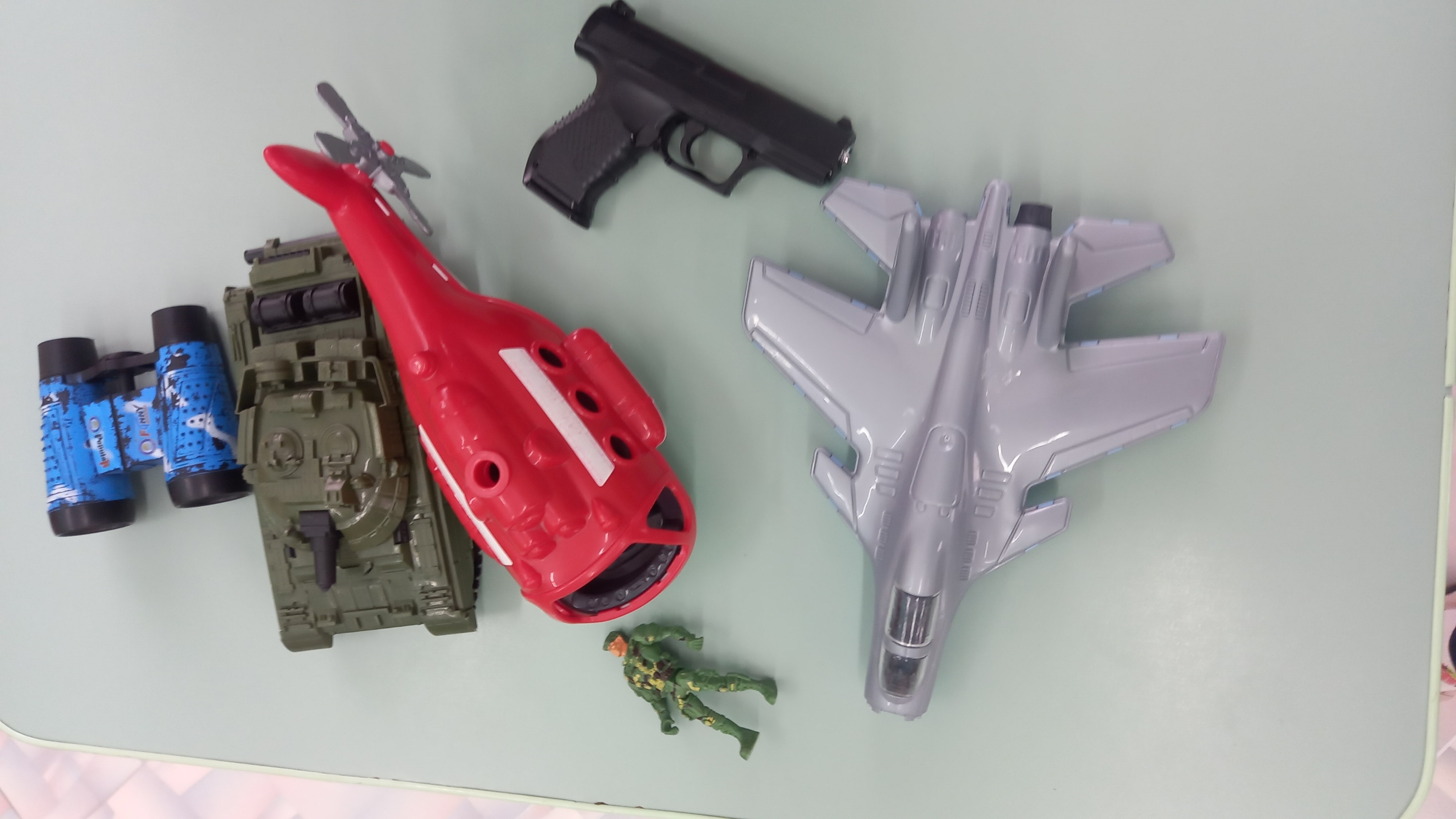 Игра «Будь внимательным».
А теперь проверим вашу сноровку:
Синий – хлопайте. Зелёный – топайте.
Жёлтый – молчите, Красный – «Ура!» - кричите.
«Летчики».
Наши летчики точно без промаха сажают самолеты на аэродром. Сейчас и мы покажем нашу сноровку. Будем сажать самолеты каждый на свой. Красные самолеты на красный аэродром, синие на синий
« Вручение подарков» Мы поздравляем всех наших мальчиков с праздником!Желаем Вам крепкого здоровья, успехов во всем, счастья!
У нас есть много праздников, но День Российской Армии особенный день – это день, когда каждый может сказать тем, кто нас защищал и защищает, и по сей день – Спасибо!
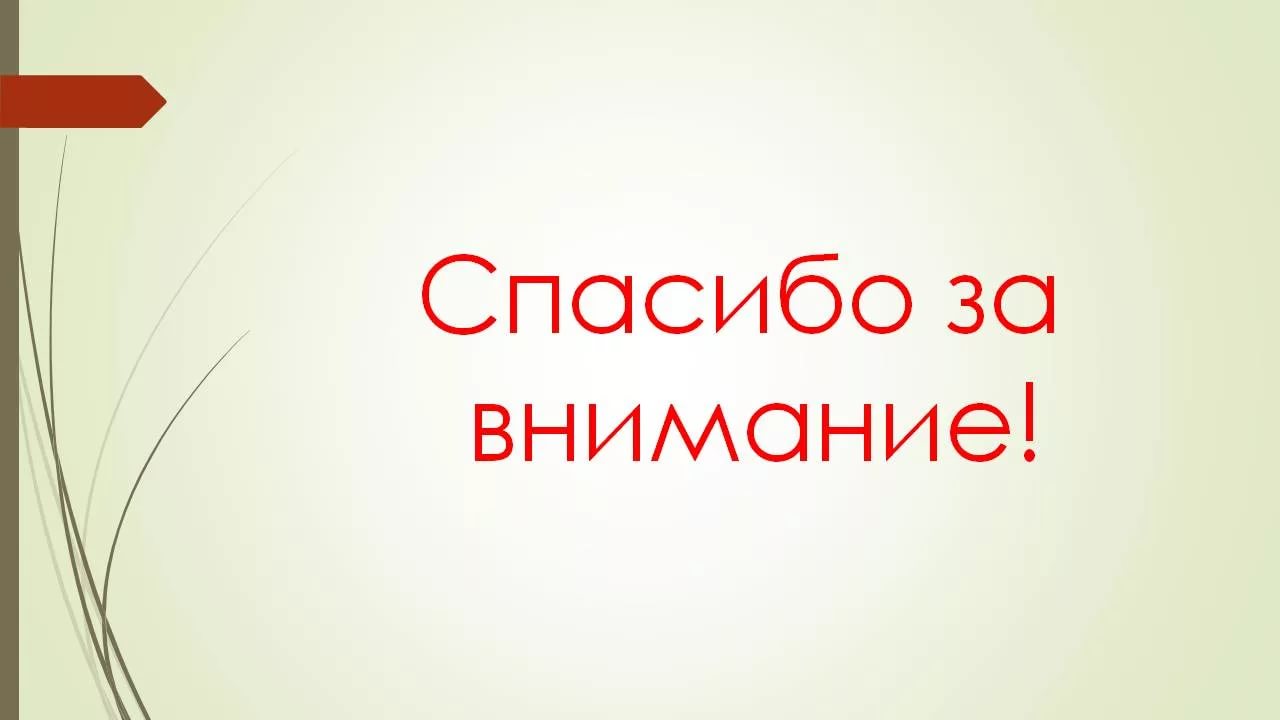